HTML5-CSS3
Session X
Part 13 - How to Use CSS3 Transitions and Animation
www.profburnett.com
Master a Skill / Learn for Life
Properties for working with transitions
transition 
transition-property
transition-duration
transition-timing-function 
transition-delay
The syntax for the shorthand transition property
transition: [property] [duration] [timing-function]
            [delay];
4/8/2020
Copyright © 2007 - 2018 Carl M. Burnett
2
Transition  - mouse hovers over a heading
Before the transition
During the transition
4/8/2020
Copyright © 2007 - 2018 Carl M. Burnett
3
HTML Element Transitioned
<h1>Hover over this heading to see its transition</h1>
CSS for Two Property Transition
h1 { font-size: 120%;
     color: blue;
     transition: font-size 2s ease-out 1s,
                 color 2s ease-in 1s; }
h1:hover { 
    cursor: pointer;
    font-size: 180%;
    color: red; }
4/8/2020
Copyright © 2007 - 2018 Carl M. Burnett
4
Transition for One Property
h1 { font-size: 120%;
     transition: font-size 2s ease-out;
     -webkit-transition: font-size 2s ease-out; }
h1:hover { font-size: 180%; }
Transition for All properties
transition: all 2s ease-out 1s
4/8/2020
Copyright © 2007 - 2018 Carl M. Burnett
C16, Slide 5
Accordion Created with CSS3 Transitions
4/8/2020
Copyright © 2007 - 2018 Carl M. Burnett
6
HTML for Accordion
<h1>jQuery FAQs</h1>
<div id="accordion">
    <h3><a href="#Q1">What is jQuery?</a></h3>
    <div id="Q1">Contents for first panel</div>
    <h3><a href="#Q2">Why is jQuery becoming so
                      popular?</a></h3>
    <div id="Q2">Contents for second panel</div>
    <h3><a href="#Q3">Which is harder to learn:
                      ...?</a></h3>
    <div id="Q3">Contents for third panel</div>
</div>
4/8/2020
Copyright © 2007 - 2018 Carl M. Burnett
7
CSS for the Transitions
#accordion div {
    overflow: hidden;
    height: 0;
    transition: height 2s ease-in-out;
    -webkit-transition: height 2s ease-in-out;
}
#accordion div:target { height: 120px; }
4/8/2020
Copyright © 2007 - 2018 Carl M. Burnett
8
Properties for 2D Transforms
transform, transform-origin
Methods for 2D transforms
rotate(angle) 
rotateX(angle) 
rotateY(angle) 
scaleX(value)
scaleY(value)
scale(x-value,y-value)
skewX(angle)
skewY(angle)
skew(x-angle,y-angle)
translateX(value)
translateY(value)
translate(x-value,y-value)
matrix(a,b,c,d,e,f)
4/8/2020
Copyright © 2007 - 2018 Carl M. Burnett
9
Image  - Right Origin Rotated Right
The CSS for the transform
The HTML for the original and rotated images
<p><img src="images/01.jpg" >
   <img src="images/01.jpg" class="image1">
</p>
.image1 {
    transition: 2s; }
.image1:hover {
    transform: rotateY(180deg); 
    transform-origin: right; }
4/8/2020
Copyright © 2007 - 2018 Carl M. Burnett
10
Images with 8 different transforms applied
4/8/2020
Copyright © 2007 - 2018 Carl M. Burnett
11
HTML for the Images with Transforms
<ul>
    <li><p>Matrix</p><img src="images/01.jpg" class="image1"></li>
    <li><p>Rotate</p><img src="images/02.jpg" class="image2"></li>
    <li><p>ScaleX</p><img src="images/03.jpg" class="image3"></li>
    <li><p>ScaleY</p><img src="images/04.jpg" class="image4"></li>
    <li><p>SkewX</p><img src="images/05.jpg" class="image5"></li>
    <li><p>SkewY</p><img src="images/06.jpg" class="image6"></li>
    <li><p>TranslateX</p><img src="images/07.jpg" class="image7"></li>
    <li><p>TranslateY</p><img src="images/08.jpg" class="image8"></li>
</ul>
4/8/2020
Copyright © 2007 - 2018 Carl M. Burnett
12
The CSS for the 2D Transforms
.image1 {transform: matrix(0.5,0.5,-0.5,1,0,0);}
.image2 {transform: rotate(20deg);}
.image3 {transform: scaleX(1.4);}
.image4 {transform: scaleY(1.4);}
.image5 {transform: skewX(-20deg);}
.image6 {transform: skewY(-30deg);}
.image7 {transform: translateX(30px);}
.image8 {transform: translateY(20px);}
4/8/2020
Copyright © 2007 - 2018 Carl M. Burnett
C16, Slide 13
Properties for Animations
animation 
animation-name
animation-duration
animation-delay
animation-iteration-count
animation-timing-function
animation-direction
Syntax for Shorthand Animation Property
animation: [name] [duration] [timing-function] [delay]
           [iteration-count] [direction];
4/8/2020
Copyright © 2007 - 2018 Carl M. Burnett
14
A simple animation that moves a heading and changes its color Starting in blue with a left margin of 20%
Ending in red with a left margin of 60%
4/8/2020
Copyright © 2007 - 2018 Carl M. Burnett
C16, Slide 15
HTML for the Heading
<h1>This text will animate.</h1>
The CSS for the animation
h1 {animation: moveright 3s 2s infinite ease-in-out
               alternate; }
@keyframes moveright {
    from { margin-left: 20%;
           color: blue; }
    to {   margin-left: 60%;
           color: red; }
}
4/8/2020
Copyright © 2007 - 2018 Carl M. Burnett
C16, Slide 16
Slide Show Animation with Captions
The HTML for an unordered list that contains the images and captions
The CSS for the animation
<ul>
    <li>
        <h2>Front of Building</h2>
        <img src="images/01.jpg" alt="">
    </li>
    ...
</ul>
ul { animation: slideshow 15s infinite alternate; }
@keyframes slideshow {
    0%    {left:    0%;}
    10%   {left:    0%;}
    20%   {left: -100%;}
    30%   {left: -100%;}
    40%   {left: -200%;}
    50%   {left: -200%;}
    60%   {left: -300%;}
    70%   {left: -300%;}
    80%   {left: -400%;}
    90%   {left: -400%;}
    100%  {left: -400%;}
}
The CSS for the ul and li elements
ul { list-style: none;
     width: 500%;
     position: relative; }
ul li { width: 20%;
        float: left; }
4/8/2020
Copyright © 2007 - 2018 Carl M. Burnett
17
The syntax for adding a filter to an element
filter: filtermethod(value);
An image before and after its colors are inverted
The filter methods
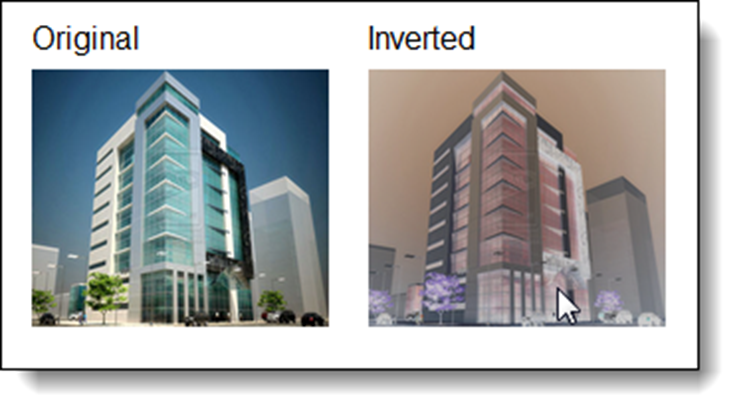 blur(value)
brightness(value)
contrast(value)
drop-shadow(values) 
grayscale(value)
hue-rotate(angle)
invert(value)
opacity(value)
saturate(value)
sepia(value)
The HTML for the images
<li>Original<br><img src="images/01.jpg" alt=""></li>
<li>Inverted<br><img src="images/01.jpg" class="image1” alt=""></li>
The CSS for the filter
.image1:hover { filter: invert(.80); )
4/8/2020
Copyright © 2007 - 2018 Carl M. Burnett
18
Different filters applied to an image in Chrome
4/8/2020
Copyright © 2007 - 2018 Carl M. Burnett
19
CSS for the Filters
HTML for the Images
<ul>
  <li>Blur<br>        <img src="images/01.jpg" class="image1“ alt=""></li>
  <li>Brightness<br>  <img src="images/01.jpg" class="image2“ alt=""></li>
  <li>Contrast<br>    <img src="images/01.jpg" class="image3“ alt=""></li>
  <li>Drop Shadow<br> <img src="images/01.jpg" class="image4“ alt=""></li>
  <li>Grayscale<br>   <img src="images/01.jpg" class="image5“ alt=""></li>
  <li>Hue Rotate<br>  <img src="images/01.jpg" class="image6“ alt=""></li>
  <li>Invert<br>      <img src="images/01.jpg" class="image7“ alt=""></li>
  <li>Opacity<br>     <img src="images/01.jpg" class="image8“ alt=""></li>
  <li>Saturate<br>    <img src="images/01.jpg" class="image9“ alt=""></li>
  <li>Sepia/blur<br>  <img src="images/01.jpg" class="image10“ alt=""></li>
</ul>
.image1 { filter: blur(2px); }
.image2 { filter: brightness(50%); }
.image3 { filter: contrast(50%);} 
.image4 { filter: drop-shadow(2px 2px 5px #333); }
.image5 { filter: grayscale(50%); }
.image6 { filter: hue-rotate(90deg); }
.image7 { filter: invert(.8); }
.image8 { filter: opacity(.50); }
.image9 { filter: saturate(30%); }
.image10{ filter: sepia(100%) blur(1px); }
4/8/2020
Copyright © 2007 - 2018 Carl M. Burnett
20
Part 13 Exercise
Students will complete Part 13 exercise in developmental PDF. 
Students will upload files to testing site.
Students will preview in browser testing site files.
Students will upload files to live site.
Students will preview in browser live files.
4/8/2020
Copyright © 2007 - 2018 Carl M. Burnett
21